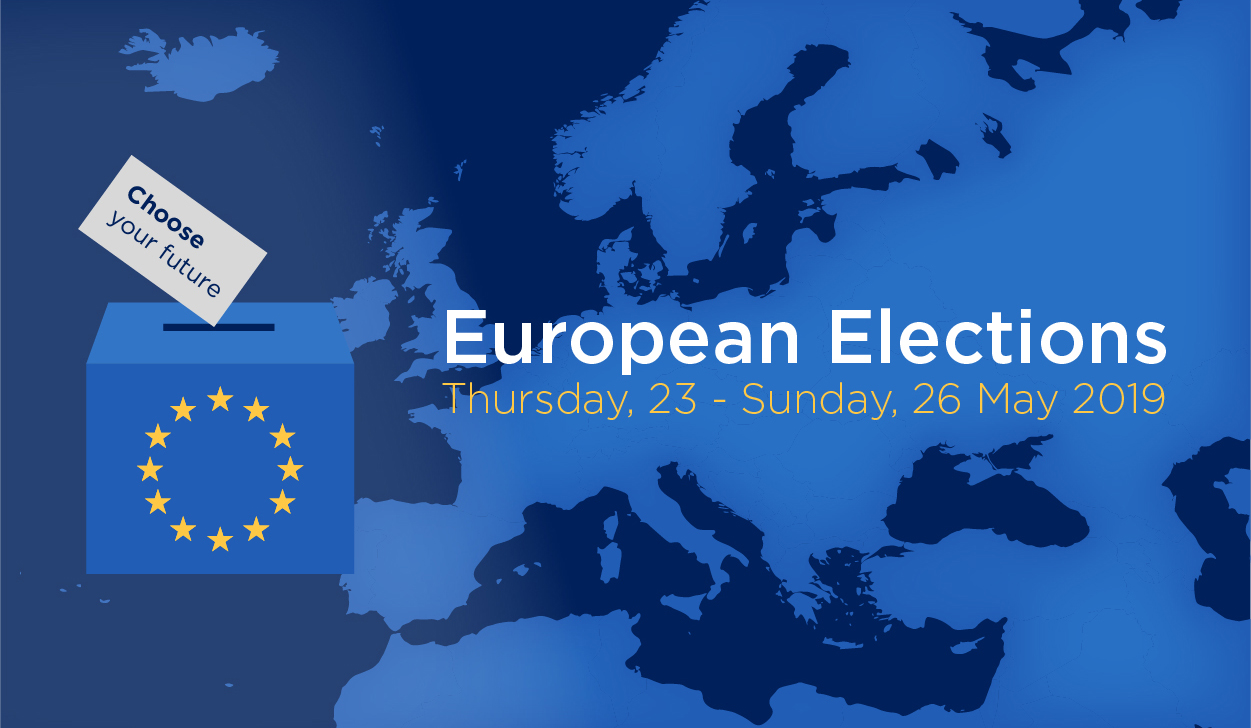 Monday, 27 May 2019
8.30 – 10.00
#EUElections2019
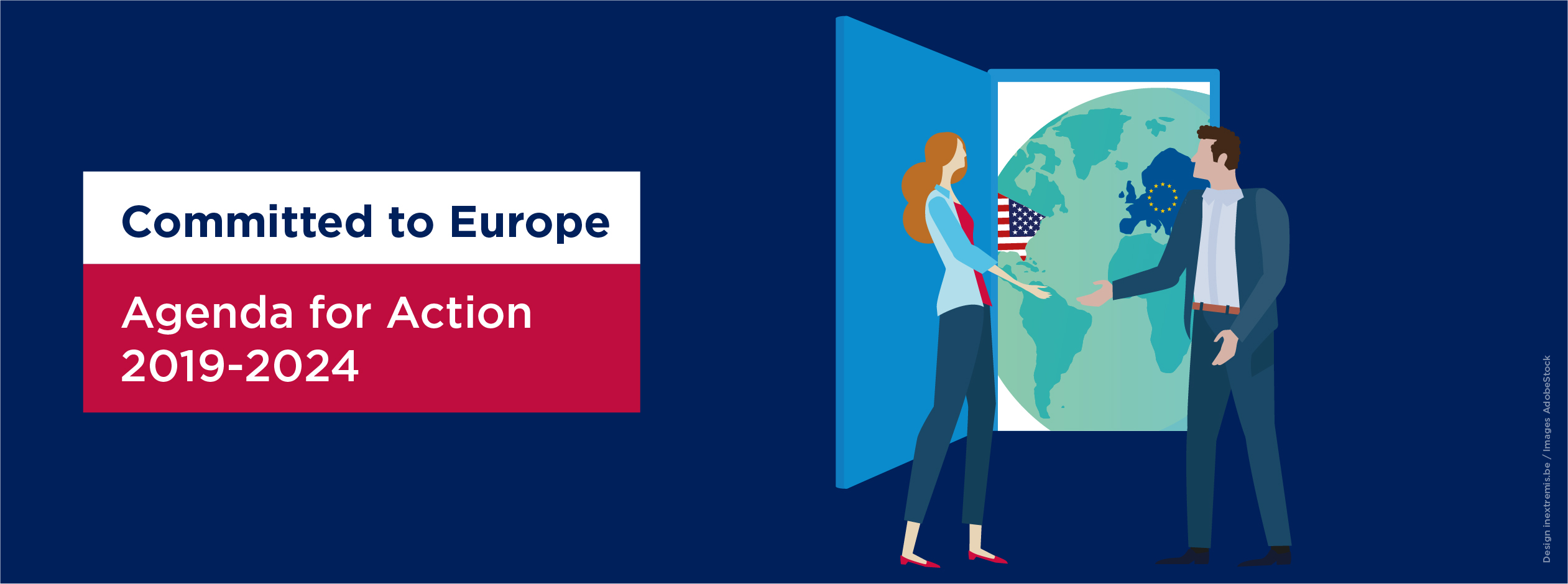 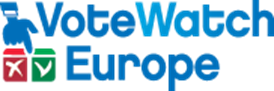 #Elections2019: what impact on the #EU?

Davide Ferrari
Research Executive, VoteWatch Europe
Outcome of EU Elections (current situation)
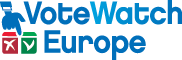 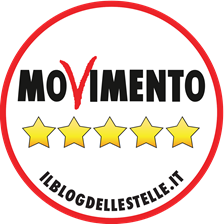 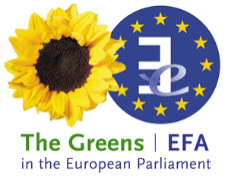 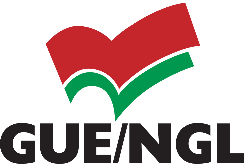 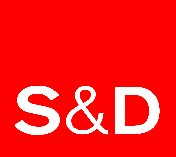 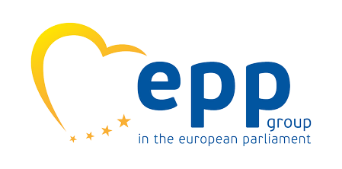 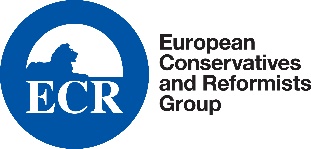 ALDE - 
Renaissance
EAPN
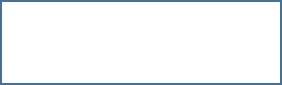 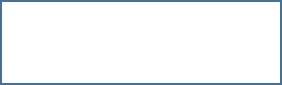 155 seats
15 seats
108 seats
180 seats
56 seats
73 seats
40 seats
73 seats
NI - Centre
NI – Left
NI - Right
2 seats
7 seats
42 seats
Political spectrum in the European Parliament after the EU elections
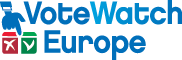 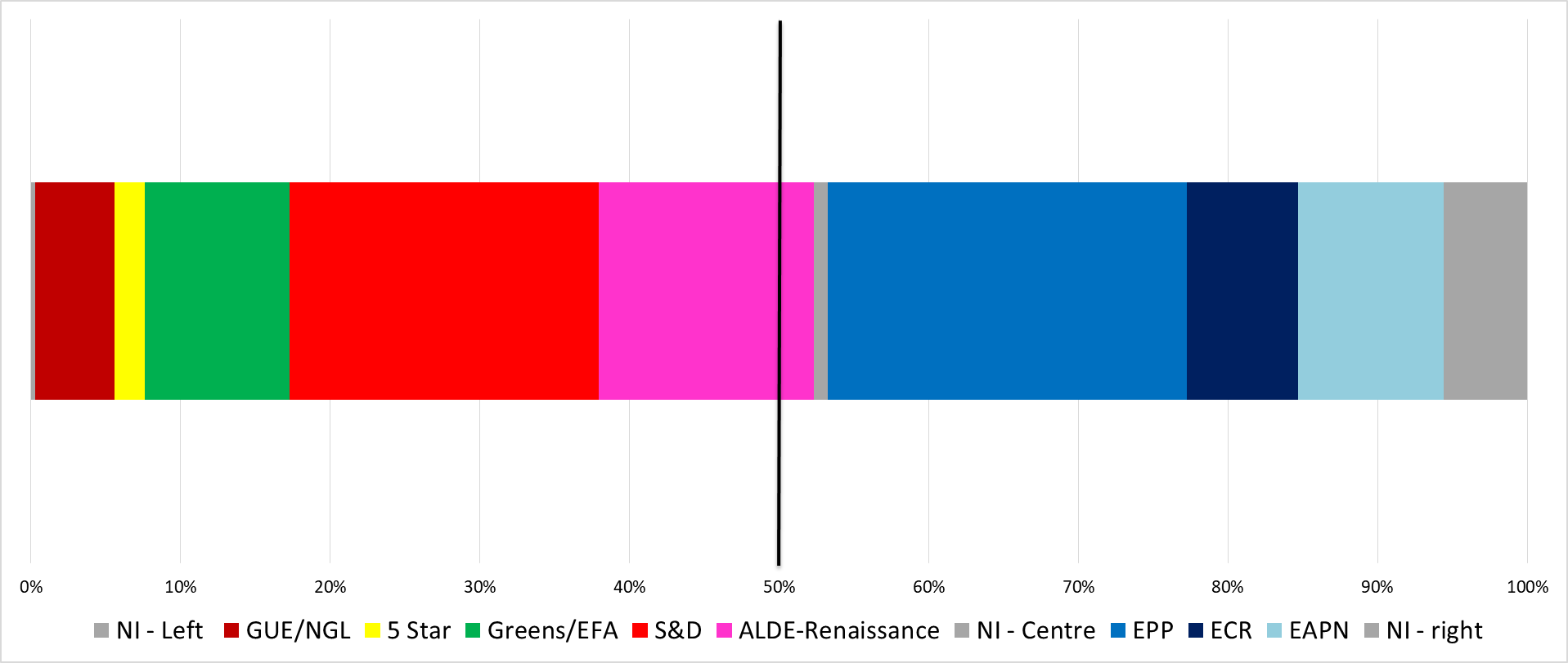 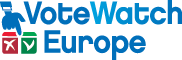 Coalition-building in the next European Parliament
Super grand coalition (S&D, ALDE-Macron, EPP):  60% of seats;

Super progressive coalition (GUE/NGL, 5 Star Movement, Greens/EFA, S&D, ALDE-Macron):  52% of seats; 

Super conservative coalition (EPP, ECR, EAPN, Brexit Party):  47% of seats;

Centre-right coalition (ALDE/Macron, EPP, ECR): 46% of seats;

Grand-Coalition (EPP, S&D): 45% of seats;

Left coalition (GUE/NGL, 5 Star Movement, Greens/EFA, S&D): 38% of seats
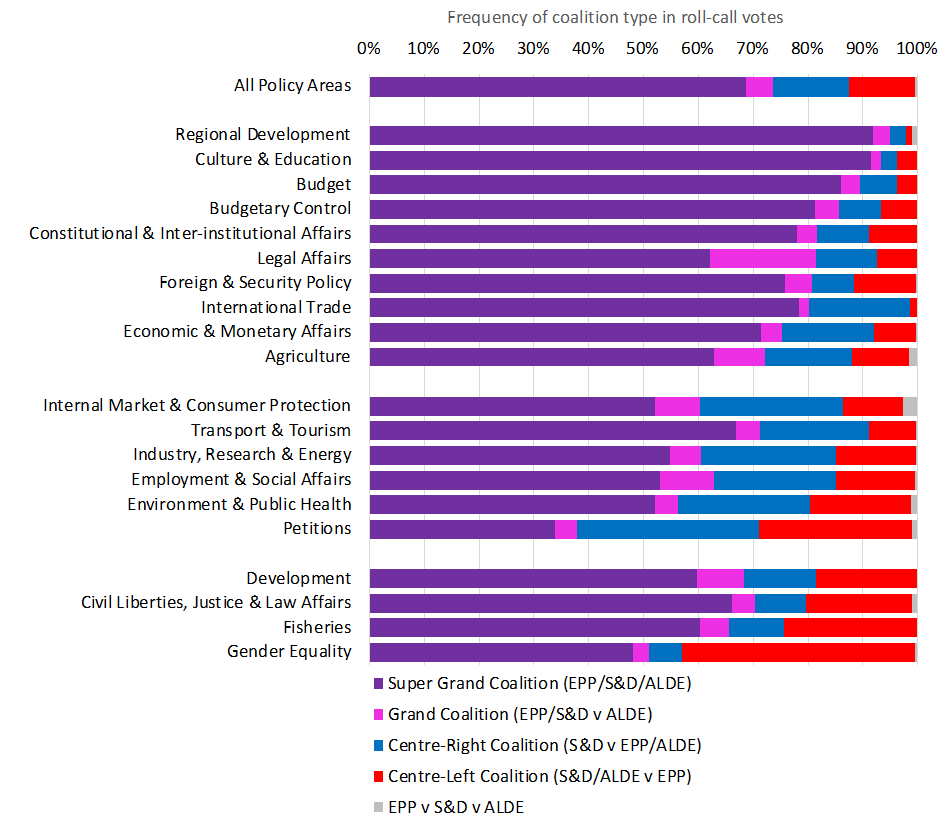 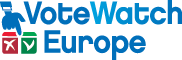 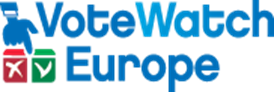 How to look at changes in the balance of power?
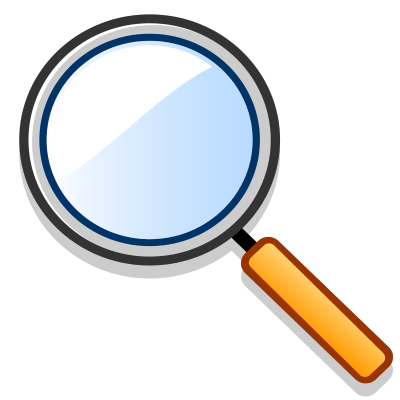 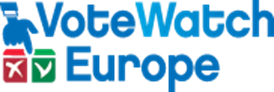 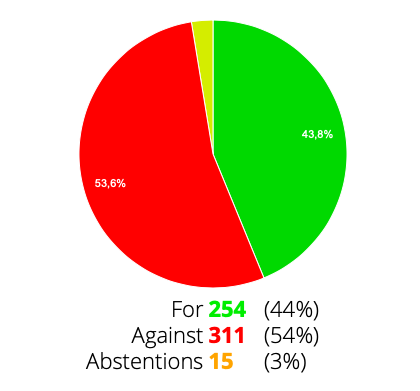 Support for introducing a common 5% Digital Services Tax on revenues
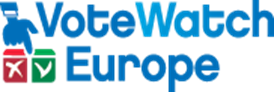 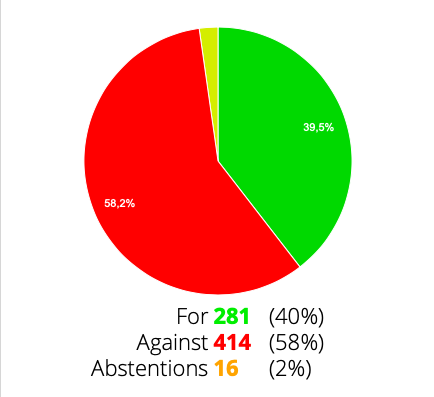 Support for the exclusion of agriculture and other sensitive areas of the scope of the TTIP
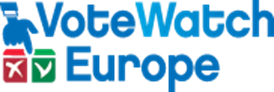 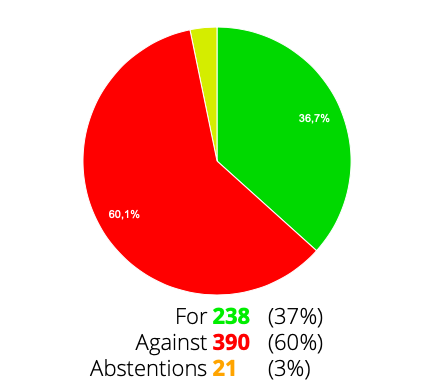 Support for a common minimum effective tax rate of at least 20%
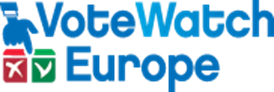 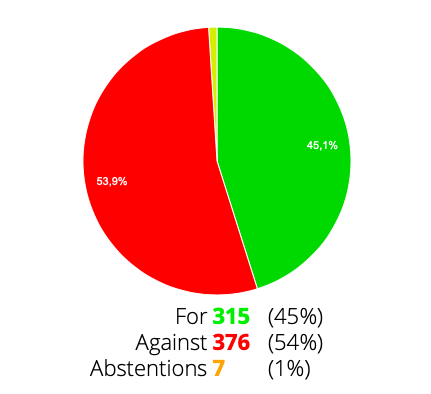 ETS: Support for a higher linear reduction factor (2.4%)
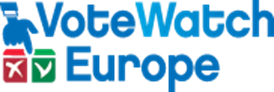 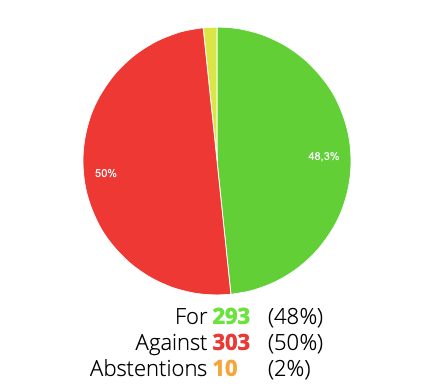 Softer rules on legal requirements to remove online terrorist content
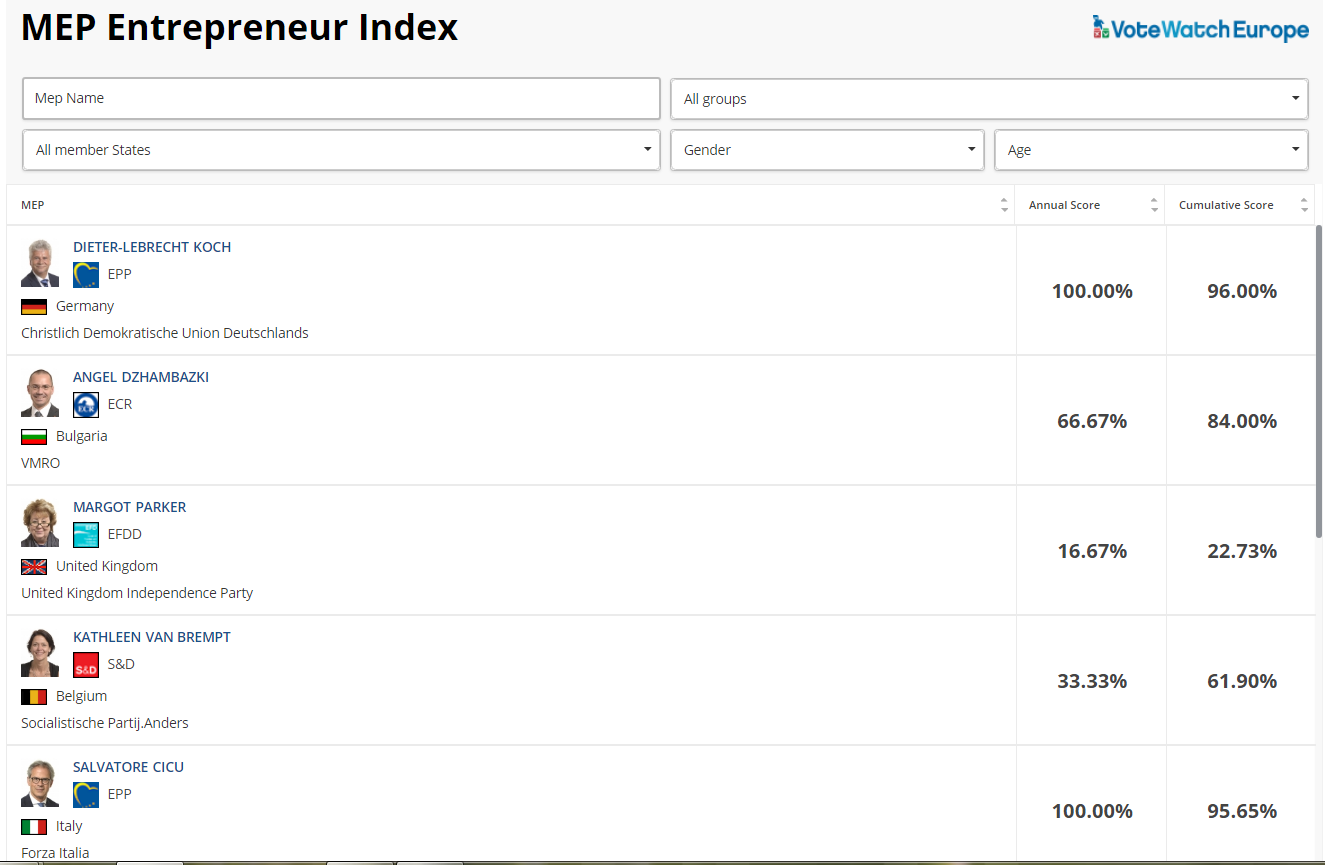 NB: about 60% of MEPs are new!
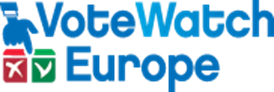 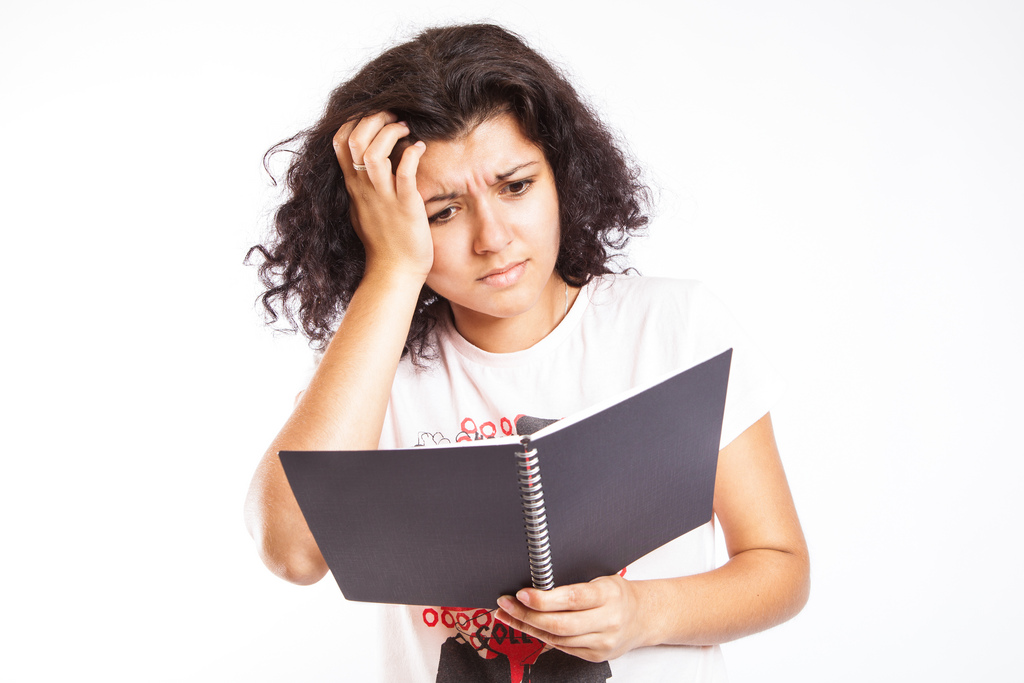 https://www.flickr.com/photos/83633410@N07/7658298768
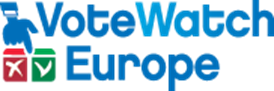 Davide Ferrari
Research Executive, VoteWatch Europe
davide@votewatch.eu